الضرب بالعدد 4
حول صور التفاحات الى جمل عددية مستعملا حقائق الضرب
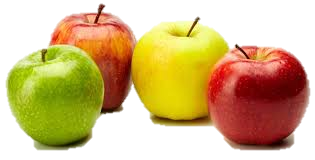 4
=
4
×
1
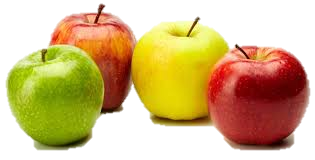 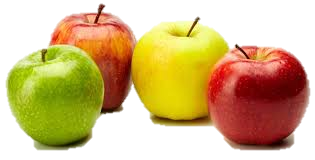 8
=
4
×
2
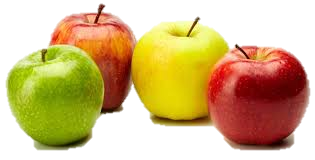 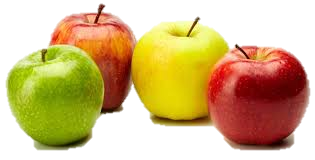 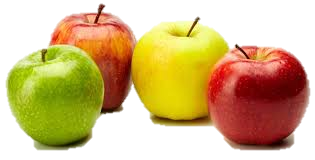 12
=
4
×
3
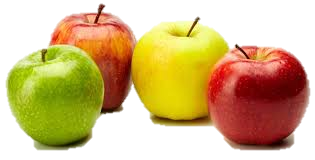 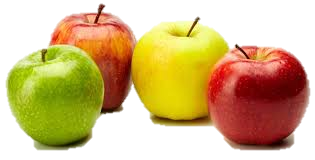 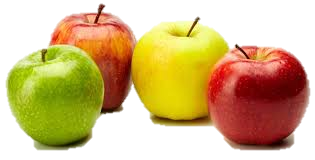 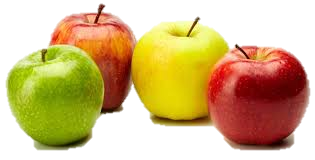 16
=
4
×
4
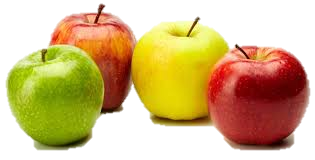 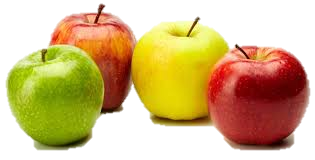 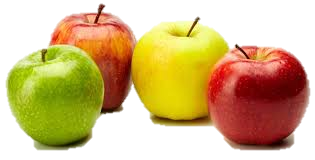 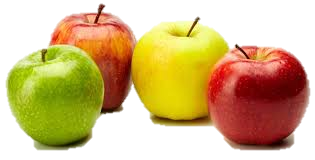 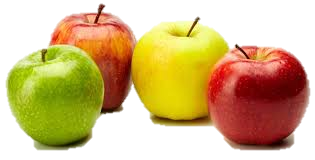 20
=
4
×
5
حقائق الضرب بالعدد 4
×
=
4
1
4
8
×
=
4
2
12
×
=
4
3
16
×
=
4
4
×
=
4
20
5
حقائق الضرب بالعدد 4
24
×
=
4
6
28
×
=
4
7
32
×
=
4
8
36
×
=
4
9
40
×
=
4
10
والى لقاء جديد في درس جديد